Nursing Grand Rounds 2022


July:   “Challenging Cases: Teamwork on the Frontline”
August:  “OR Traffic Study: Multi-site Results”
September:   “Pediatric Sepsis:  Are you Sepsis Savvy?”
October:  “Health Equity: Respecting All”
November: “Don’t Underestimate the Power of the Patient!”


Marketing approach to support easy access.

We distribute the fliers in three (3) formats:
“Nursing Grand Rounds” Flier 
         Traditional flier for email and bulletin board posting
         Contains ONA Contact Hour Information for Live/Virtual
         Event and Self-Paced Learning Module
2)    “Save the Date” Flier
         Simple flier for display in the Unit Conference Rooms
Communication Board Announcement
        Powerpoint flier for use in electronic boards
Nursing Grand Rounds-2022-Q3
SAVE THE DATE: July 21st, 2022  4:00-5:00 pm
Challenging Cases:
Teamwork on the Frontline
Presenters:
  Jake Brumbaugh, BSN, BM, RN
    Aurora St. Luke’s Medical Center
  Elizabeth Johnson, BSN, RN, CCRN
    Advocate Children’s Hospital – PICU
  Jamie Miller MSN, RN, NPD-BC & 
  Leah Stein-Fredbeck, BSN, RNC-OB
    Advocate Condell Medical Center 

Overview: 
AAH Team Members save lives every day!  The NGR Committee wanted to give clinical nurses a chance to tell stories about challenging cases to celebrate teamwork and prepare for future experiences.  This presentation will feature three nurses who will describe the patient problem, interventions, and lessons they learned that need to be shared.  
Objectives: Participants will be able to:
1. Describe the patient situations and how teamwork helped to address the problem.
2. Discuss lessons learned and recommendations for future use.  
Desired Outcome: At the end of the presentation, participants will use a Likert Scale to rate their knowledge increase on using teamwork to manage challenging cases.
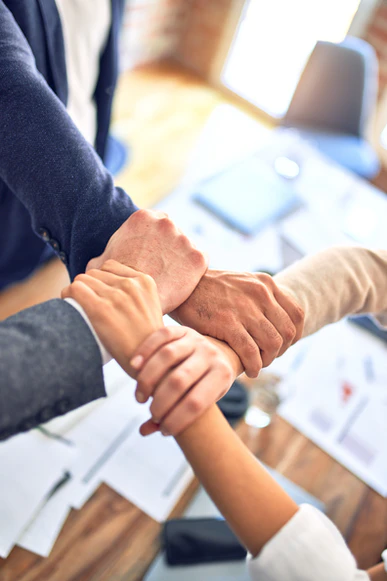 Continuing Nursing Education Hours: 1.0 contact hour will be awarded upon successful completion of each program.

Criteria for Successful Completion of each Program: Credit awarded commensurate with participation When evaluation submitted, participant will receive their certificate. 
 
Disclosure: None of the planners or presenters for this educational activity have relevant financial relationships to disclose with ineligible companies.

Nursing Grand Rounds is sponsored by System Nursing Research Council
Virtual Sessions are held the 3rd Thursday of the month from 1600 – 1700 using
Microsoft Teams Webinar.  You can access via QR code on flyers or on 
AAH Nursing Hub-Shared Governance- Nursing Grand Rounds-July
The recorded  sessions will be available as self-learning program (SLP) 
in Workday from 8/1/22 to 12/31/22.  

Questions?  Please contact:  Mary Hook, PhD, RN-BC – Lead Nurse Planner  414-218-0990   mary.hook@aah.org OR Cynde Garza – Project Coordinator Cynthia.Garza@aah.org 

Accreditation Statement: Advocate Aurora Health is approved as a provider of nursing continuing professional development by the Ohio Nurses Association, an accredited approver by the American Nurses Credentialing Center's Commission on Accreditation. (OBN-001-91)​.
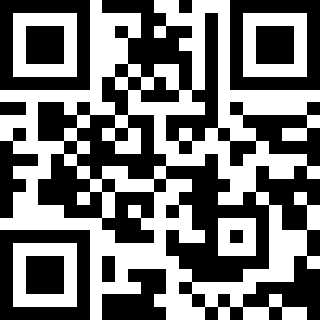 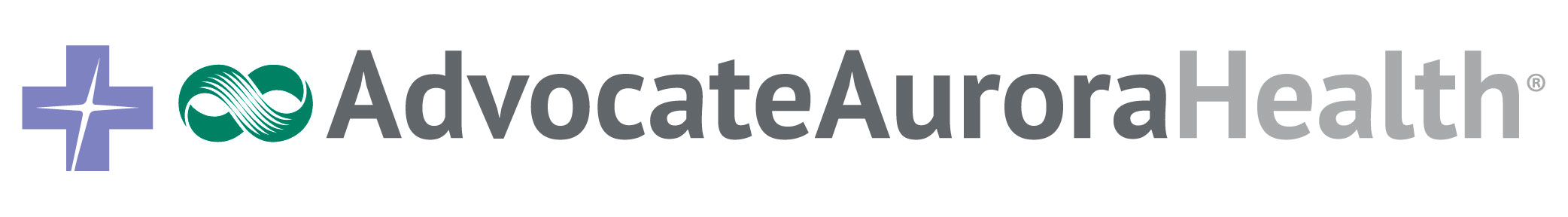 Created by M Hook   Created 05/06/2022   Post until  12/31/2022
Nursing Grand Rounds
SAVE THE DATE
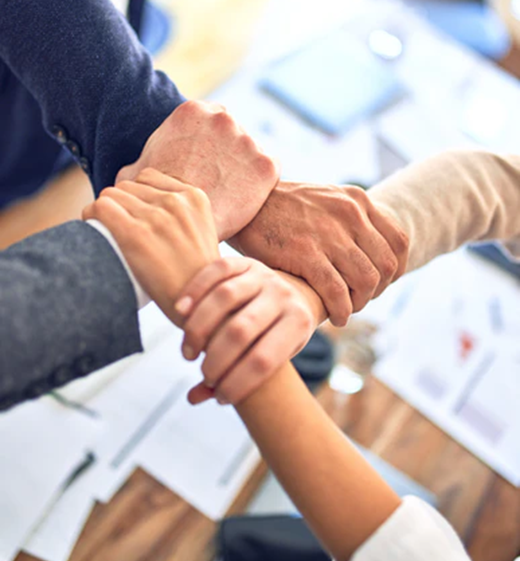 Thursday, July 21st  4pm -5pm
Challenging Cases: Teamwork on
the Frontline


Presenters:
   Jake Brumbaugh, BSN, BM, RN – Aurora St Luke’s Medical Center
    Elizabeth Johnson, BSN, RN, CCRN - Advocate Children’s Hospital – PICU
    Jamie Miller MSN, RN, NPD-BC & 
    Leah Stein-Fredbeck, BSN, RNC-OB - Advocate Condell Medical Center 

Overview: AAH Team Members save lives every day! The NGR Committee wanted to give clinical nurses a chance to tell stories about challenging cases to celebrate teamwork and prepare for future experiences. This presentation will feature four nurses who will describe the patient problem, interventions, and lessons they learned that need to be shared. Participants will be able to describe the patient situations and how teamwork helped to address the problem, lessons learned and recommendations for future use. 

1.0 contact hour will be awarded upon successful completion of program
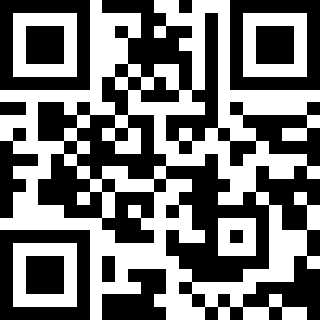 Scan here to register and receive a calendar invite or join day of
Visit Events on AAH Nursing Hub->Shared Governance->Nursing Grand Rounds for a hyperlink to register
Created by Hook/Garza   Created 05.11.22   Revised   Post until  072122
Electronic Communication Board Insert
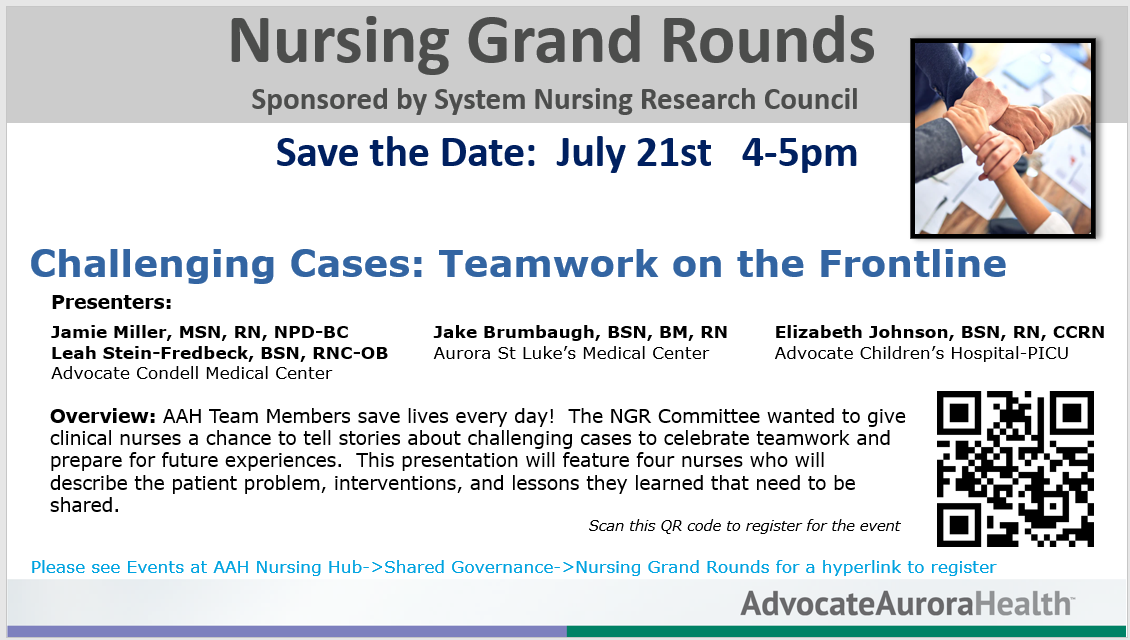 Nursing Grand Rounds-2022-Q3
SAVE THE DATE: August 18, 2022  4:00-5:00 pm
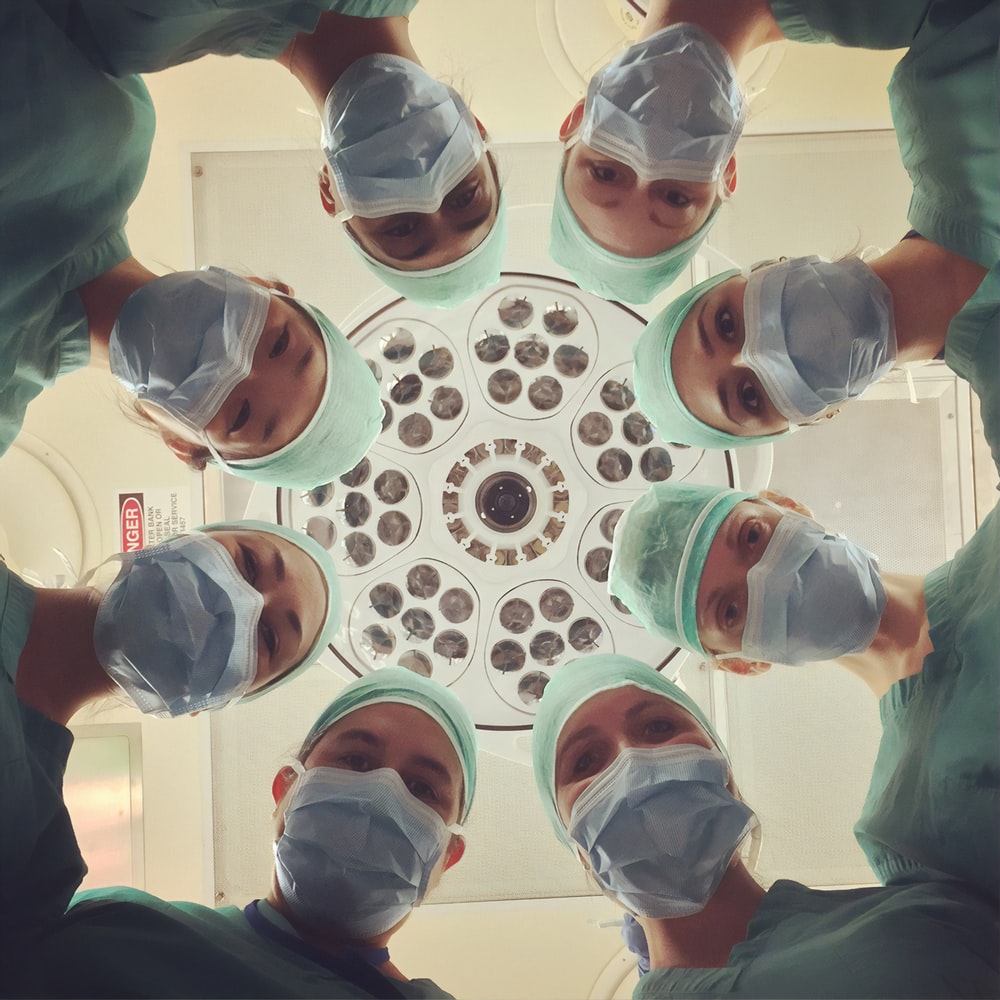 OR Traffic Study:
Multi-site Results
Presenters:
Kimberly M. Mitchell MSN, RN, ACNS-BC, CNS-CP, CNOR 
Margaret Kuehl, MSN, RN, CNOR 
Mark Crucero MSN, RN, CNOR, CSSM, CNAMB, NE-BC
Stephanie Gore BSN, RN, CNOR

Overview: 
Hospital-acquired surgical site infections (SSI) are costly and may occur despite use of best practices for prevention in the operating room (CDC, 2020).  This presentation will feature results from a multi-site research study designed to describe use of best practices, OR “traffic” patterns, and airborne microbial counts for colon and abdominal hysterectomy procedures. 
Objectives: Participants will be able to:
1. Describe the study aims & design describing care, traffic, and airborne microbial counts.
2. Discuss study findings and implications for patient care. 
Desired Outcome: At the end of the presentation, participants will be asked to use a Likert Scale to rate their knowledge about findings and implications of the OR Traffic study.
Continuing Nursing Education Hours: 1.0 contact hour will be awarded upon successful completion of each program.

Criteria for Successful Completion of each Program: Credit awarded commensurate with participation When evaluation submitted, participant will receive their certificate. 

Disclosure: None of the planners or presenters for this educational activity have relevant financial relationships to disclose with ineligible companies.

Nursing Grand Rounds is sponsored by System Nursing Research Council
Virtual Sessions are held the 3rd Thursday of the month from 1600 – 1700 using
Microsoft Teams Webinar.  You can access via QR code on flyers or on 
AAH Nursing Hub-Shared Governance- Nursing Grand Rounds-August
The recorded  sessions will be available as self-learning program (SLP) 
in Workday from 9/1/22 to 12/31/22.  

Questions?  Please contact:  Mary Hook, PhD, RN-BC – Lead Nurse Planner  414-218-0990   mary.hook@aah.org OR Cynde Garza – Project Coordinator Cynthia.Garza@aah.org 

Accreditation Statement: Advocate Aurora Health is approved as a provider of nursing continuing professional development by the Ohio Nurses Association, an accredited approver by the American Nurses Credentialing Center's Commission on Accreditation. (OBN-001-91)​.
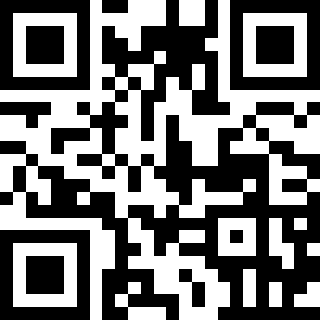 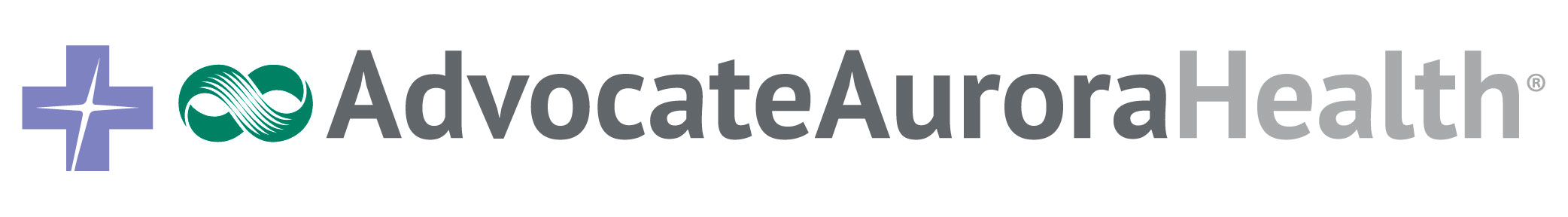 Created by M Hook   Created 06/03/2022   Post until  12/31/2022
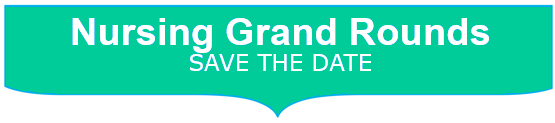 Nursing Grand Rounds
SAVE THE DATE
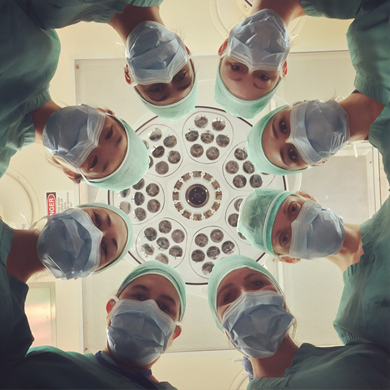 Thursday, August 18th  4pm -5pm
OR Traffic Study: Multi-site Results

Presenters:


Kimberly M. Mitchell, MSN, RN, ACNS-BC, CNS-CP, CNOR
Margaret Kuehl, MSN, RN, CNOR
Mark Crucero, MSN, RN, CNOR, CSSM, CNAMB, NE-BC
Stephanie Gore, BSN, RN, CNOR

Overview: Hospital-acquired surgical site infections (SSI) are costly and may occur despite use of best practices for prevention in the operating room (CDC, 2020). This presentation will feature results from a multi-site research study designed to describe use of best practices, OR “traffic” patterns, and airborne microbial counts for colon and abdominal hysterectomy procedures. 

1.0 contact hour will be awarded upon successful completion of program
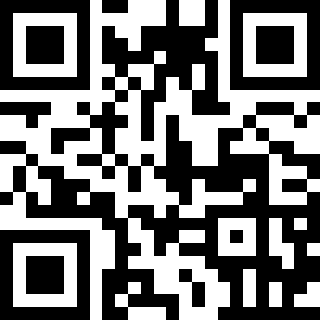 Scan here to register and receive a calendar invite or join day of
Visit Events on AAH Nursing Hub->Shared Governance->Nursing Grand Rounds for a hyperlink to register
Created by Hook/Garza   Created 05.11.22   Revised   Post until  081822
Electronic Communication Board Insert
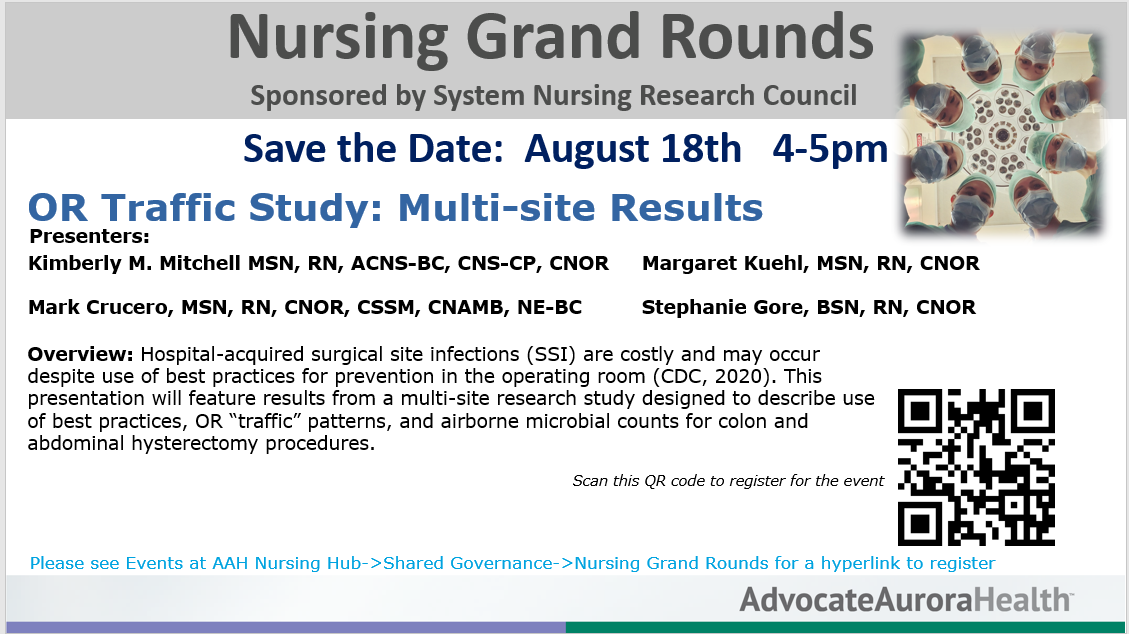 Nursing Grand Rounds-2022-Q3
SAVE THE DATE: September 15, 2022  4:00-5:00 pm
Pediatric Sepsis: 
Are You Sepsis Savvy?
Presenters:
   Emily C. Dawson, MD 
   Megan Morgan, MSN, APRN, PCNS-BC, CPN
   Allison Palhegyi, BSN, RN, CPEN
     Advocate Children’s Hospital 

Overview: 
In the US, more than 75,000 cases of sepsis each year with as many as 7,000 pediatric deaths. Many children who survive sepsis are left with long-term problems. This presentation will review the importance of early recognition and treatment within the first one hour to ensure the best outcomes for children.

Objectives: Participants will be able to:
1. Describe sepsis as it relates to the pediatric population.
2. Understand the importance of time sensitive treatments in pediatric sepsis. 
Desired Outcome: At the end of the presentation, participants will be asked to use a Likert Scale to rate their knowledge increase of care strategies to manage pediatric sepsis.
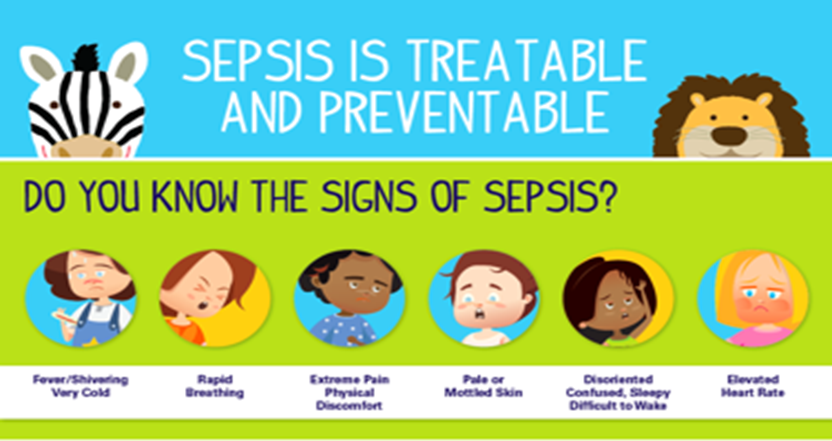 Continuing Nursing Education Hours: 1.0 contact hour will be awarded upon successful completion of each program.

Criteria for Successful Completion of each Program: Credit awarded commensurate with participation When evaluation submitted, participant will receive their certificate. 

Disclosure: None of the planners or presenters for this educational activity have relevant financial relationships to disclose with ineligible companies. 

Nursing Grand Rounds is sponsored by System Nursing Research Council
Virtual Sessions are held the 3rd Thursday of the month from 1600 – 1700 using
Microsoft Teams Webinar.  You can access via QR code on flyers or on 
AAH Nursing Hub-Shared Governance- Nursing Grand Rounds-Sept
The recorded  sessions will be available as self-learning program (SLP) 
in Workday from 10/1/22 to 12/31/22.  

Questions?  Please contact:  Mary Hook, PhD, RN-BC – Lead Nurse Planner  414-218-0990   mary.hook@aah.org OR Cynde Garza – Project Coordinator Cynthia.Garza@aah.org 

Accreditation Statement: Advocate Aurora Health is approved as a provider of nursing continuing professional development by the Ohio Nurses Association, an accredited approver by the American Nurses Credentialing Center's Commission on Accreditation. (OBN-001-91)​.
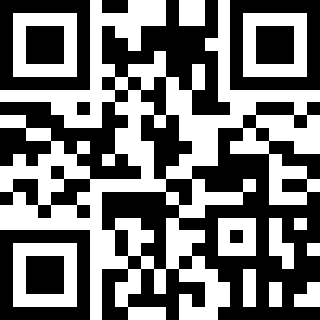 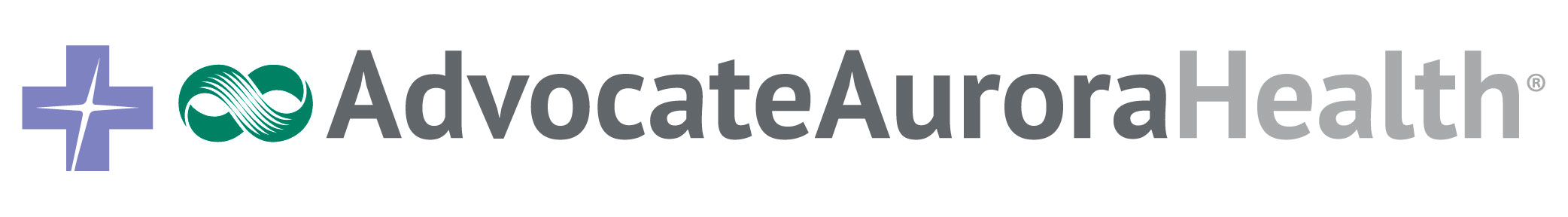 Created by M Hook   Created 05/06/2022   Post until  09/15/2022
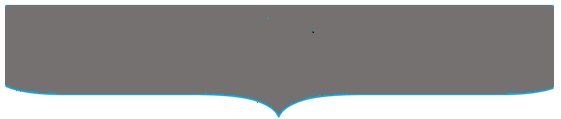 Nursing Grand Rounds
SAVE THE DATE
Thursday, September 15th  4pm -5pm
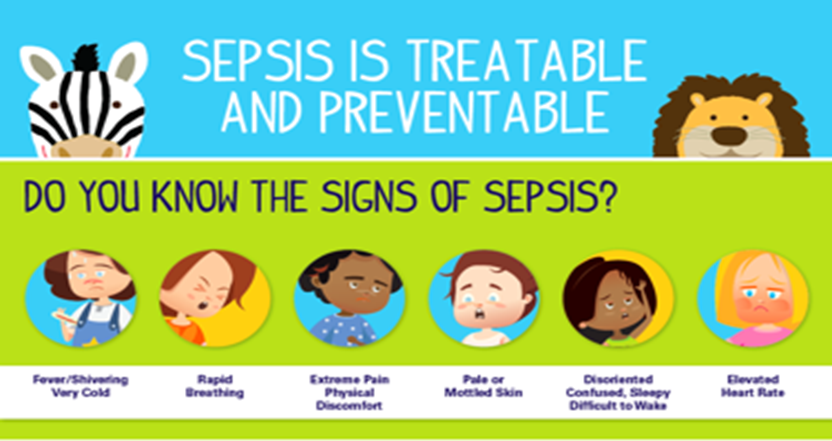 Pediatric Sepsis:
Are you Sepsis Savvy?


Presenters:
Emily C. Dawson, MD
Megan Morgan, MSN, APRN, PCNS-BC, CPN
Allison Palhegyi, BSN, RN, CPEN

Overview: In the US, more than 75,000 cases of sepsis each year with as many as 7,000 pediatric deaths each year. Many children who survive sepsis are left with long-term problems. This presentation will review the importance of early recognition and treatment within the first one hour to ensure the best outcomes for children.

1.0 contact hour will be awarded upon successful completion of program
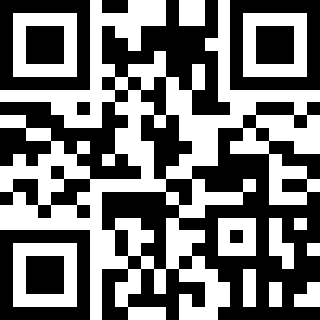 Scan here to register and receive a calendar invite or join day of
Visit Events on AAH Nursing Hub->Shared Governance->Nursing Grand Rounds for a hyperlink to register
Created by Hook/Garza   Created 05.11.22   Revised   Post until  091522
Electronic Communication Board Insert
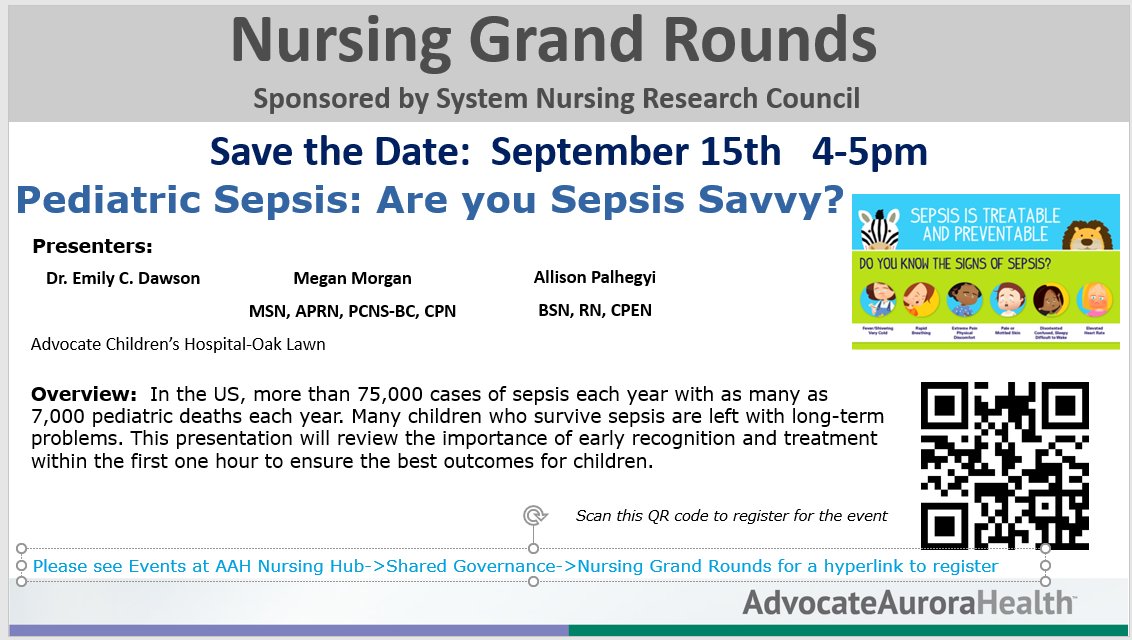 Nursing Grand Rounds-2022-Q4
SAVE THE DATE: October 20, 2022  4:00-5:00 pm
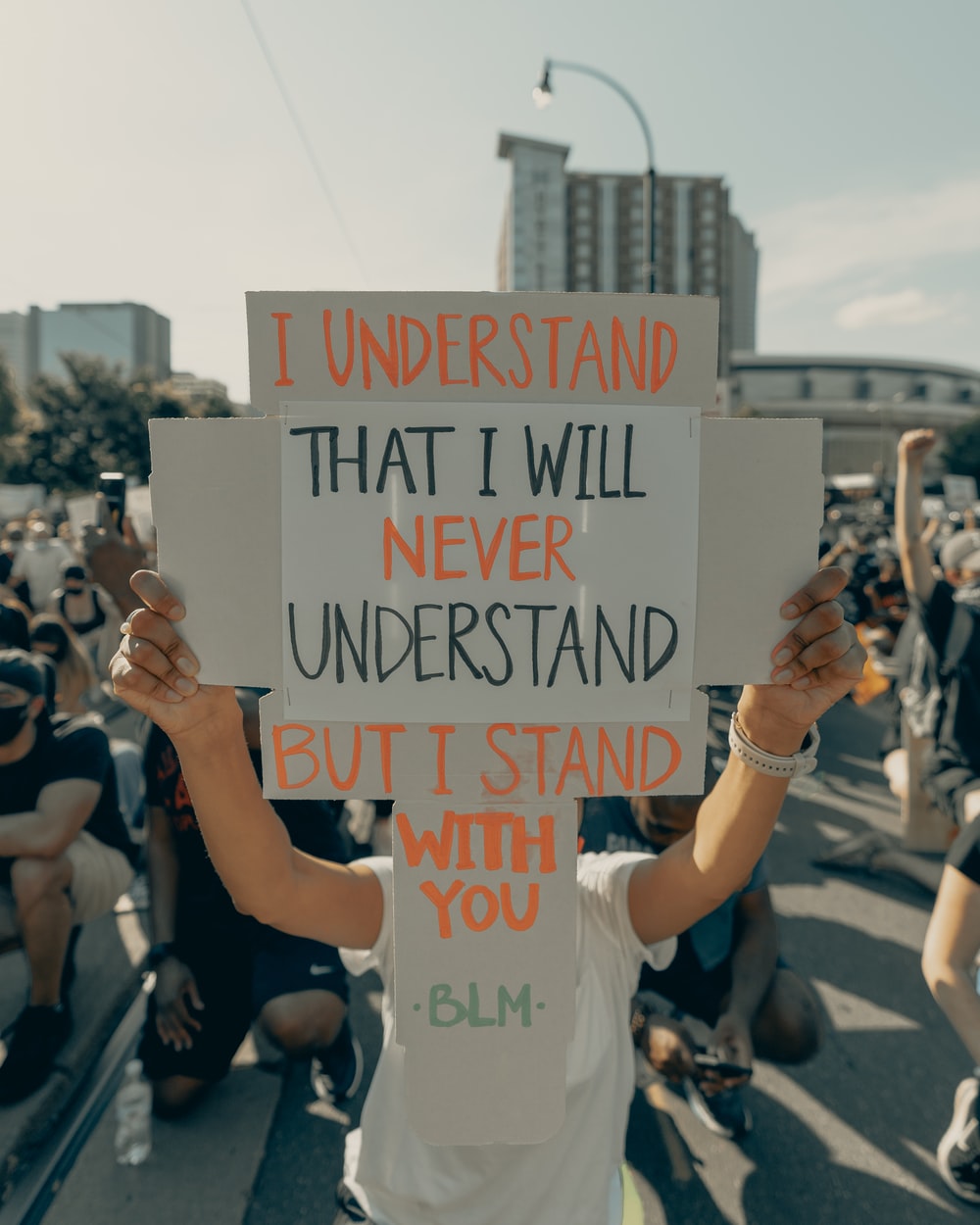 Health Equity:
Respecting All

Presenter:
Rev. Lex Cade-White MDiv, MPH, BCC 
Ethics, Mission, & Spiritual Care Health Equity Manager

Overview:
Each October, NGR focuses on an “Ethics” topic to discuss the principles and basic rules for explaining what is considered right/good or wrong/bad. This year, the presentation is focused on Health Equity – discussing to what extent inequities (unjust inequalities) exist and how team members can work to recognize, reduce, and eliminate them. Lecture and case studies will be used demonstrate best practices for respectful care. 

Objectives: Participants will be able to:
1. Describe key health equity concepts. 
2. Discuss the nurses’ role in identifying and respecting the whole person during care.   
Desired Outcome: At the end of the presentation, participants will use a Likert Scale to rate their knowledge increase about health equity and strategies for respectful care.
Continuing Nursing Education Hours: 1.0 contact hour will be awarded upon successful completion of each program.

Criteria for Successful Completion of each Program: Credit awarded commensurate with participation When evaluation submitted, participant will receive their certificate. 
 
Disclosure: None of the planners or the presenter for this educational activity have relevant financial relationships to disclose with ineligible companies.

Nursing Grand Rounds is sponsored by System Nursing Research Council
Virtual Sessions are held the 3rd Thursday of the month from 1600 – 1700 using
Microsoft Teams Webinar.  You can access via QR code on flyers or on 
AAH Nursing Hub-Shared Governance- Nursing Grand Rounds-October
The recorded  sessions will be available as self-learning program (SLP) 
in Workday from 11/1/22 to 12/31/22.  

Questions?  Please contact:  Mary Hook, PhD, RN-BC – Lead Nurse Planner  414-218-0990   mary.hook@aah.org OR Cynde Garza – Project Coordinator Cynthia.Garza@aah.org 

Accreditation Statement: Advocate Aurora Health is approved as a provider of nursing continuing professional development by the Ohio Nurses Association, an accredited approver by the American Nurses Credentialing Center's Commission on Accreditation. (OBN-001-91)​.
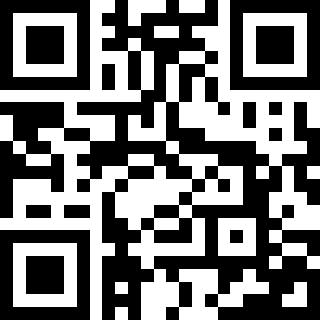 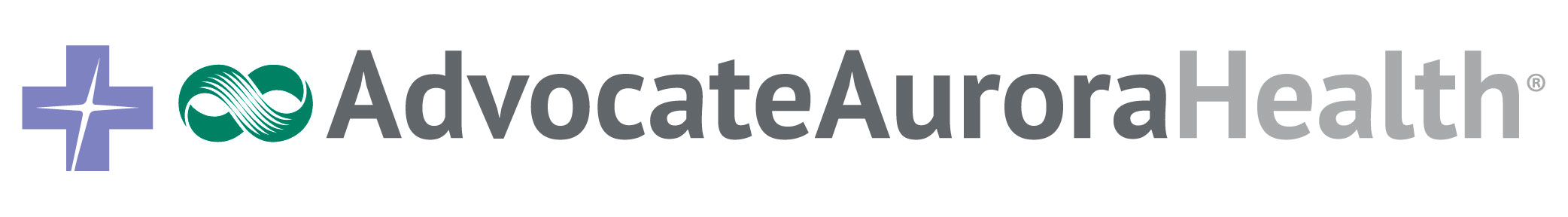 Created by M Hook   Created 08/01/2022   Post until  10/21/2022
Nursing Grand Rounds
SAVE THE DATE
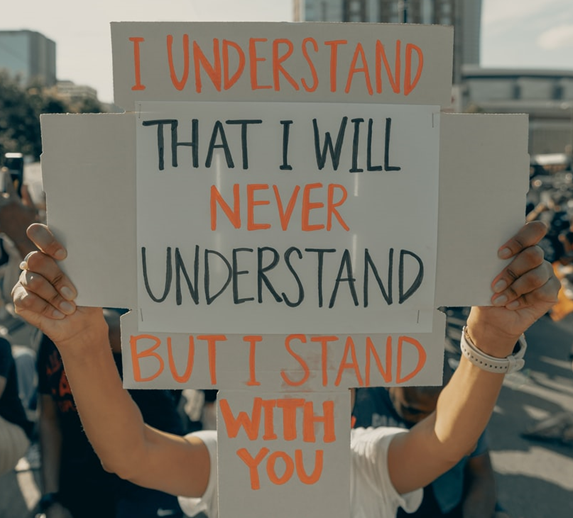 Thursday, October 20th  4pm – 5pm
Health Equity: Respecting All
Presenter: Rev. Lex Cade-White MDiv, MPH, BCC
Ethics, Mission, & Spiritual Care Health Equity Manager
Each October, NGR focuses on an “Ethics” topic to discuss the principles and basic rules for explaining what is considered right/good or wrong/bad. This year, the presentation is focused on Health Equity – discussing to what extent inequities (unjust inequalities) exist and how team members can work to recognize, reduce, and eliminate them. Lecture and case studies will be used demonstrate best practices for respectful care. 

1.0 contact hour will be awarded upon successful completion of program
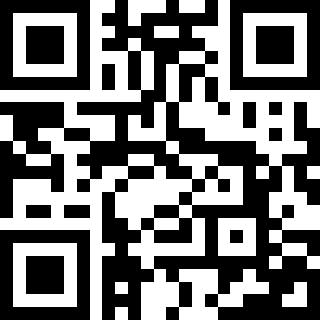 Scan here to register and receive a calendar invite or join day of
Visit Events on AAH Nursing Hub->Shared Governance->Nursing Grand Rounds for a hyperlink to register
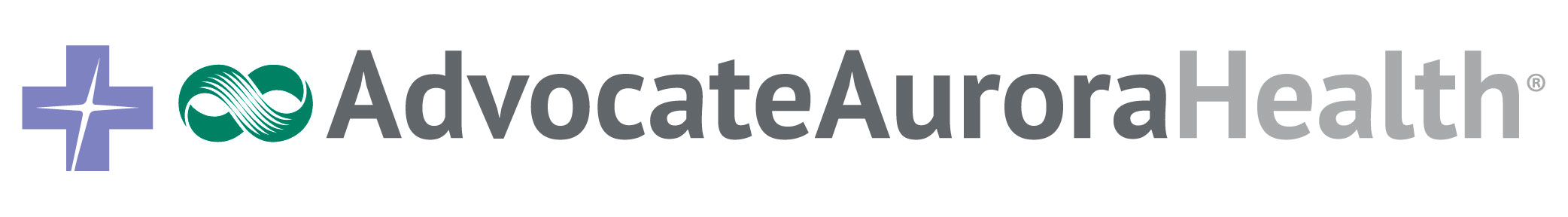 Created by M Hook   Created 08/20/2022   Post until  10/21/2022
Digital Board
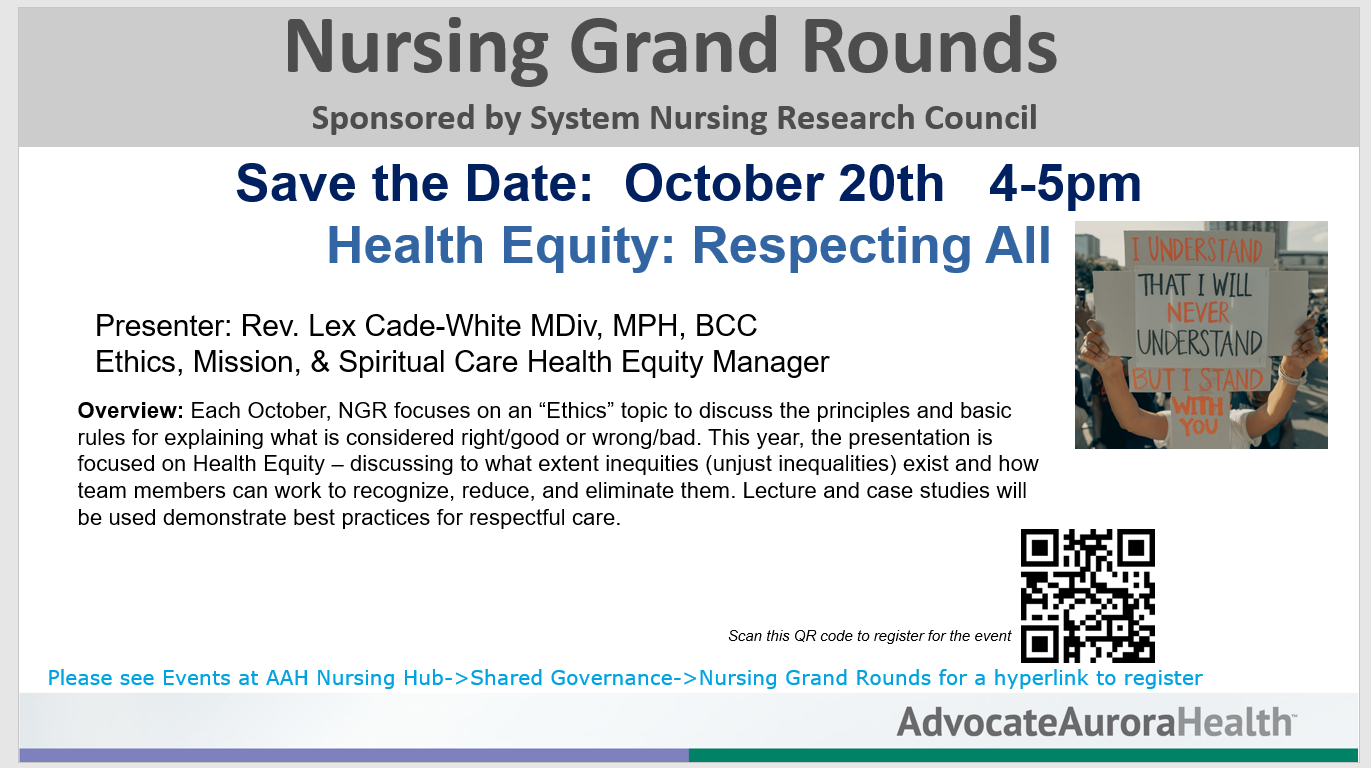 Nursing Grand Rounds-2022
SAVE THE DATE: November 17th, 2022  4:00-5:00 pm
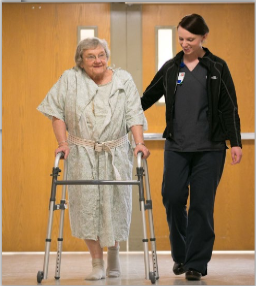 Don’t Underestimate 
The Power of the Patient!
Advocate Good Samaritan CMET Research
  Mary Sue Dailey, MSN, APRN, AGCNS, AGPCNP 
  Keri Milligan, BSN, RN, CMSRN
  Fortune Dabu, BSN RN
  Demi Dranseikaite BSN, RN 
  Lynn Kelly, BSN, BS, RN
  Gene Mendoza, BSN, RN 
  Linda Mitchell, MSN, BS, RN

Overview: 
Nurse Researchers at Advocate Good Samaritan conducted a study to validate the reliability, accuracy, and benefits of the Comprehensive Mobility Evaluation Test (CMET) in a large sample of med/surg and critical care patients.  This presentation will describe the study, results, and patient perceptions about mobility during hospitalization. 
Objectives: Participants will be able to:
1. Describe the CMET Validation study, conducted on at a large community hospital.
2. Discuss lessons learned from the patients with recommendations to all nurses. 
Desired Outcome: At the end of the presentation, participants will use a Likert Scale to rate their knowledge on using research techniques to validate a mobility evaluation tool
Continuing Nursing Education Hours: 1.0 contact hour will be awarded upon successful completion of each program.

Criteria for Successful Completion of each Program: Credit awarded commensurate with participation When evaluation submitted, participant will receive their certificate. 
 
Disclosure: None of the planners or presenters for this educational activity have relevant financial relationships to disclose with ineligible companies.

Nursing Grand Rounds is sponsored by System Nursing Research Council
Virtual Sessions are held the 3rd Thursday of the month from 1600 – 1700 using
Microsoft Teams Webinar.  You can access via QR code on flyers or on 
AAH Nursing Hub-Shared Governance- Nursing Grand Rounds-NOV
The recorded  sessions will be available as self-learning program (SLP) 
in Workday from 12/1/22 to 12/31/22.  

Questions?  Please contact:  Mary Hook, PhD, RN-BC – Lead Nurse Planner  414-218-0990   mary.hook@aah.org OR Cynde Garza – Project Coordinator Cynthia.Garza@aah.org 

Accreditation Statement: Advocate Aurora Health is approved as a provider of nursing continuing professional development by the Ohio Nurses Association, an accredited approver by the American Nurses Credentialing Center's Commission on Accreditation. (OBN-001-91)​.
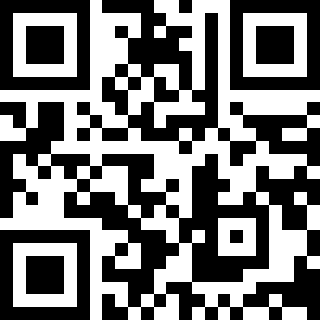 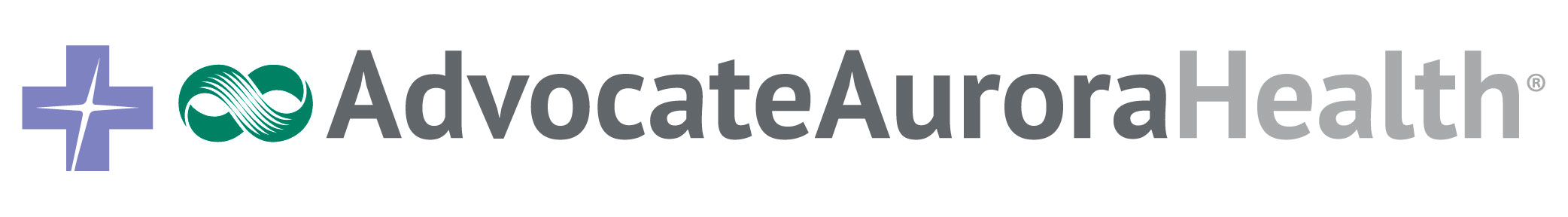 Created by M Hook   Created 08/20/2022   Post until  12/31/2022
Nursing Grand Rounds
SAVE THE DATE
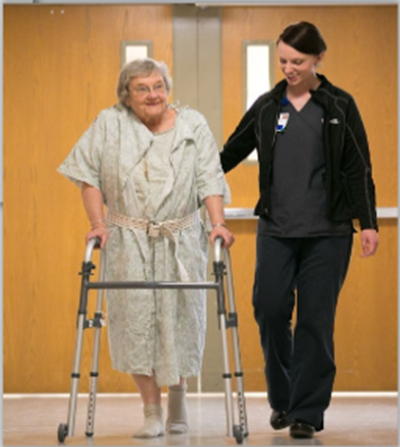 Thursday, November 17th  4pm – 5pm
Don’t Underestimate 
the Power of the Patient!
Presenters: Advocate Good Samaritan CMET Research
  Mary Sue Dailey, MSN, APRN, AGCNS, AGPCNP 
  Keri Milligan, BSN, RN, CMSRN
  Fortune Dabu, BSN RN
  Demi Dranseikaite BSN, RN 
  Lynn Kelly, BSN, BS, RN
  Gene Mendoza, BSN, RN 
  Linda Mitchell, MSN, BS, RN
Nurse Researchers at Advocate Good Samaritan conducted a study to validate the reliability, accuracy, and benefits of the Comprehensive Mobility Evaluation Test (CMET) in a large sample of med/surg and critical care patients.  This presentation will describe the study, results, and patient perceptions about mobility during hospitalization. 

1.0 contact hour will be awarded upon successful completion of program
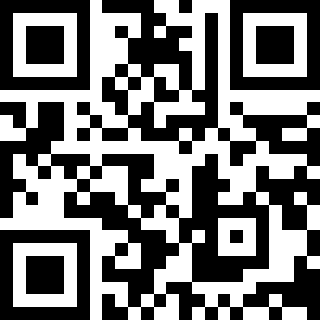 Scan here to register and receive a calendar invite or join day of
Visit Events on AAH Nursing Hub->Shared Governance->Nursing Grand Rounds for a hyperlink to register
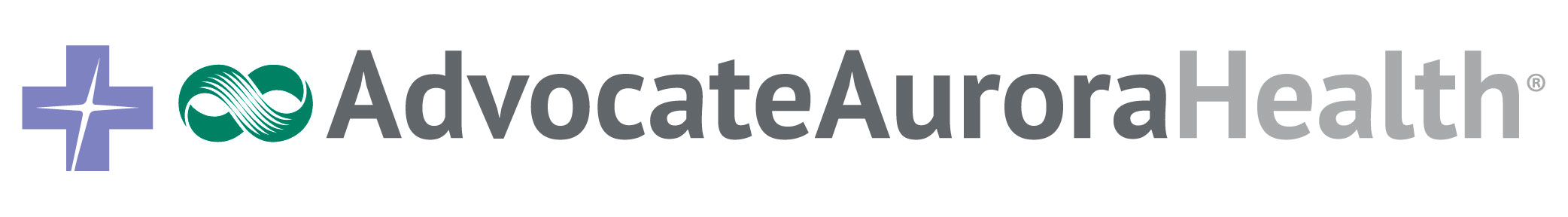 Created by M Hook   Created 08/20/2022   Post until  12/31/2022
Digital Board
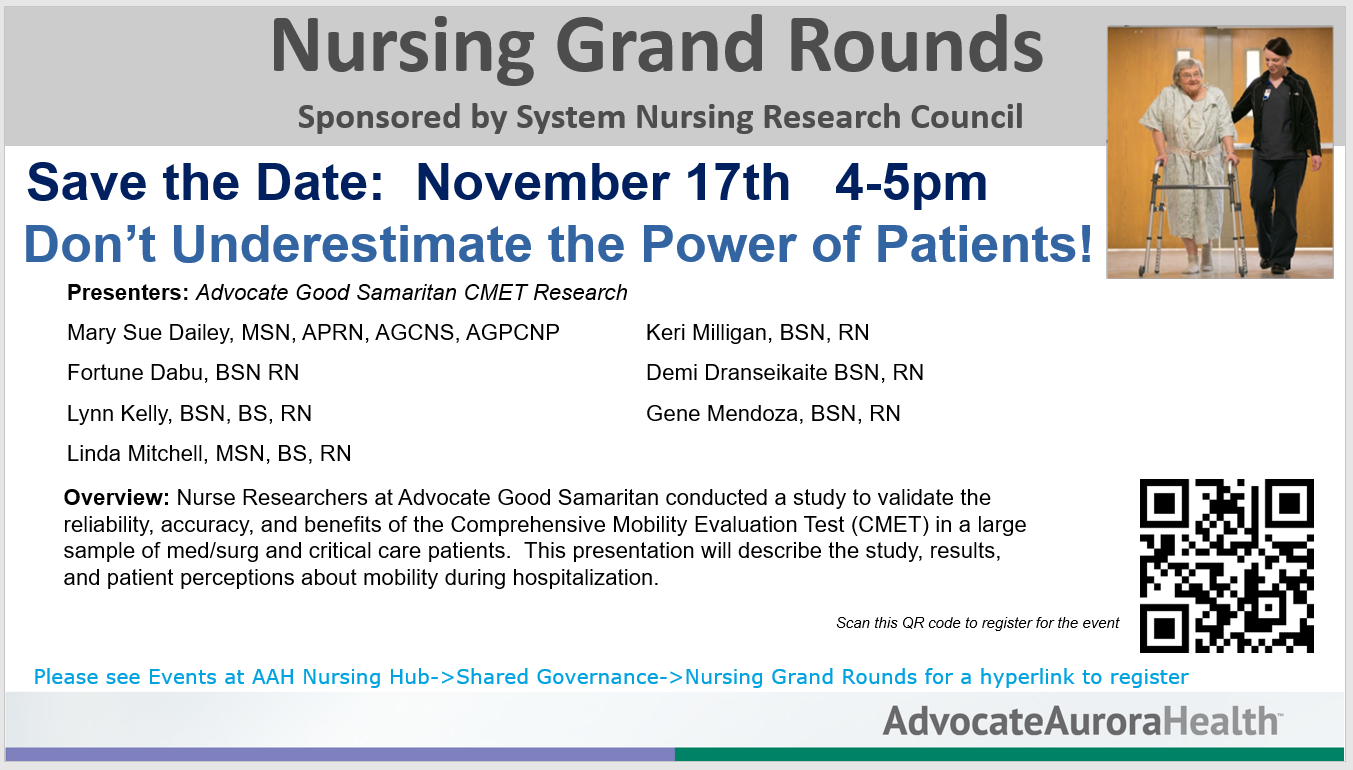